Year 2 Greek Β
Τerm 4 Week 1
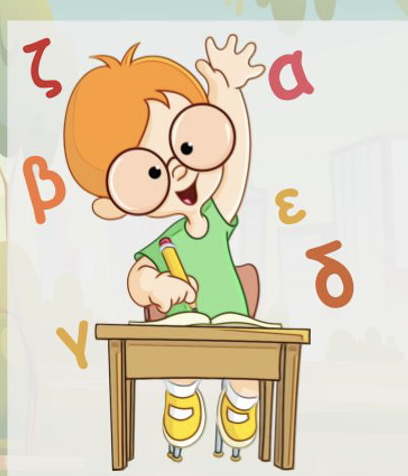 Ελληνικά
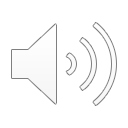 Γεια σας παιδιά!              Yia sa pedia!
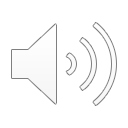 Welcome back everyone!

It won’t be long now before we are all back at school learning together!

Have you been revising your Greek alphabet and your double letter sounds?
Here’s a link to help you remember:

https://www.youtube.com/watch?app=desktop&v=ED2GiLzgfCs


This week you will learn how to recognize, read and write the double letter sound ‘ευ’ (ef)
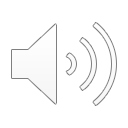 Please follow the steps below to complete the activities for week 1. 

Download the document first in order to be able to click on the speaker symbol.

Click on the speaker symbol to hear then repeat.

Print the sheet on the sound ‘ευ’(ef)       . (Please note: If you are unable to print, you may copy and complete the activities in a workbook).

Complete the work on the sheet.

Upload your completed work.

Mrs Kovanis and Mrs Karantonis are looking forward to seeing what a great job you’ve done!
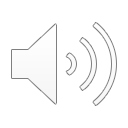 Ευ , ευ = ef as in ‘effort’
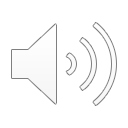 1. Trace the sound         ΕΥ in upper case
ΕΥ   ΕΥ   ΕΥ   ΕΥ   ΕΥ   ΕΥ   ΕΥ   ΕΥ   ΕΥ   ΕΥ   ΕΥ   ΕΥ
2. Now write        ΕΥ on the line below.
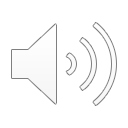 EY
3. Trace the sound        ευ in lower case
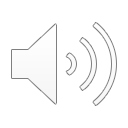 ευ   ευ   ευ   ευ   ευ   ευ   eυ   eυ   eυ   eυ  eυ   ευ
4. Now write ευ on the line below.
ευ
5. Read, write and learn the words that have ευ below:
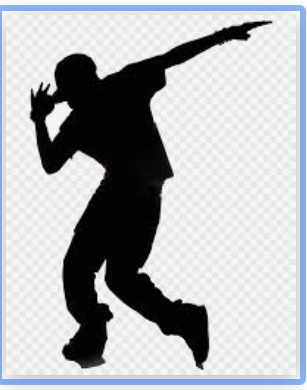 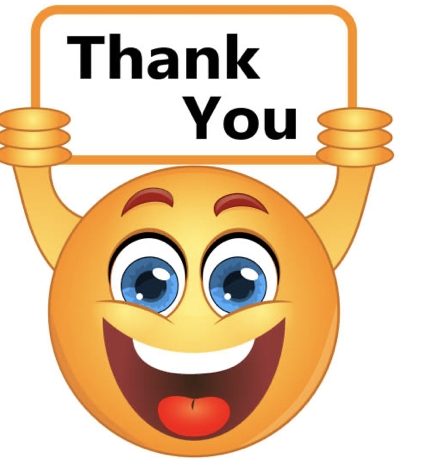 ευ-χα-ρι-στώ = ef-ha-ri-sto
Χο-ρευ-τής = ho-ref-tis
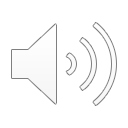 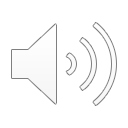 thank you
dancer
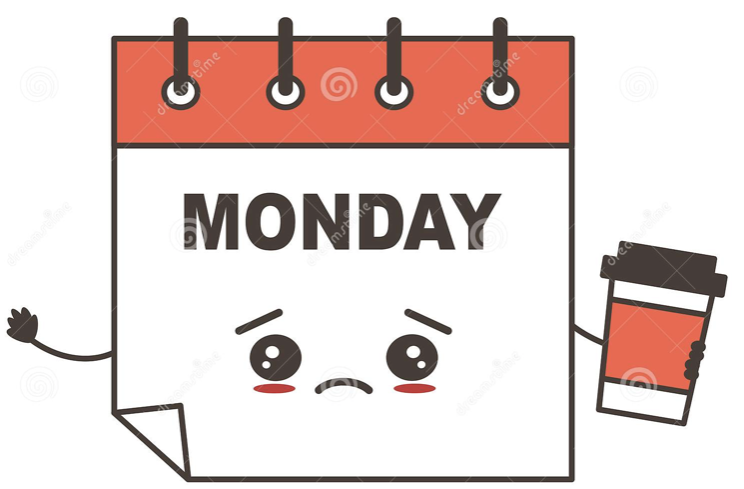 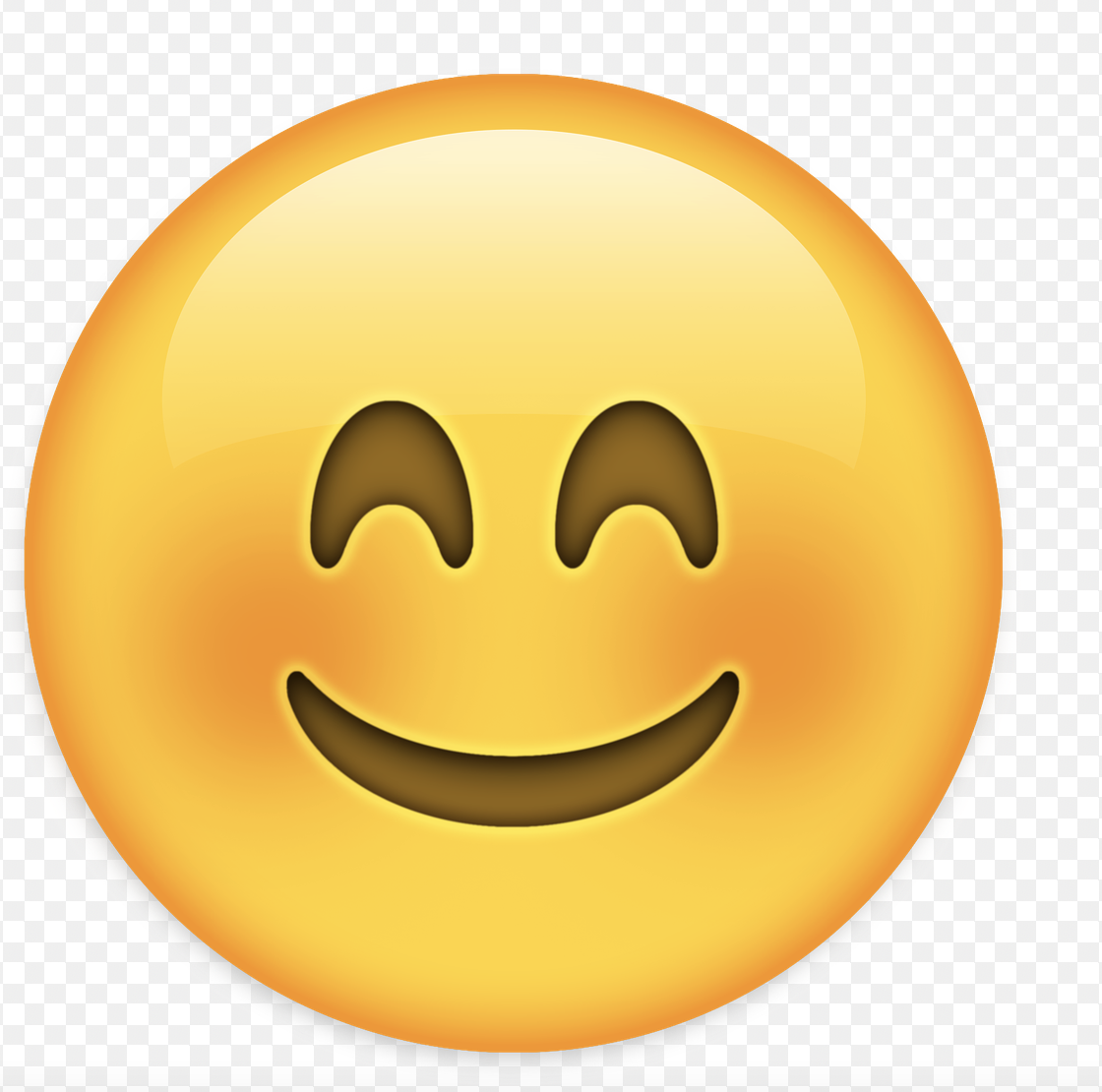 ευ-τυ-χία = ef=ti-hia
Δευ-τε-ρa = Thef-te-ra
Monday
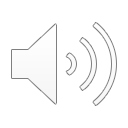 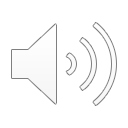 happiness
6.Practise writing the words.
ευχαριστώ
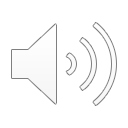 χορευτής
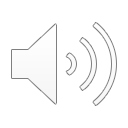 Δευτέρα
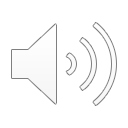 ευτυχία
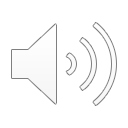